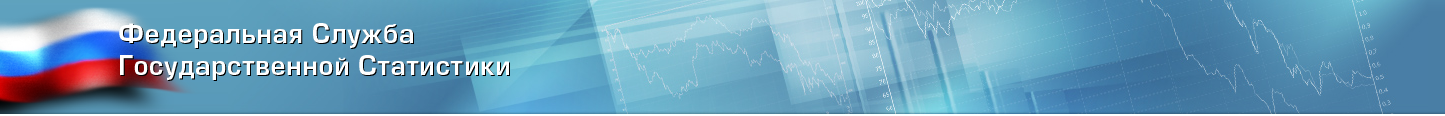 ТЕРРИТОРИАЛЬНЫЙ ОРГАН ФЕДЕРАЛЬНОЙ СЛУЖБЫ ГОСУДАРСТВЕННОЙ СТАТИСТИКИ ПО БЕЛГОРОДСКОЙ ОБЛАСТИ
Об итогах разработки форм федерального статистического наблюдения №1-жилфонд, №4-жилфонд за 2018 год
ведущий специалист-эксперт отдела строительства, инвестиций, торговли и жилищно-коммунального хозяйства Белгородстата
Ушакова Л.А.
Белгород
2019
Объектом статистического наблюдения в жилищном хозяйстве являются жилые помещения и проживающие в них лица, а также семьи, состоящие на учете для получения жилья и улучшения жилищных условий
Информация о жилищном фонде и предоставлении гражданам жилых помещений разрабатывается в соответствии  с :
Федеральным законом  от 29.11.2007 № 282-ФЗ «Об официальном статистическом учете и системе государственной статистики в Российской Федерации» 

- Жилищным кодексом Российской Федерации
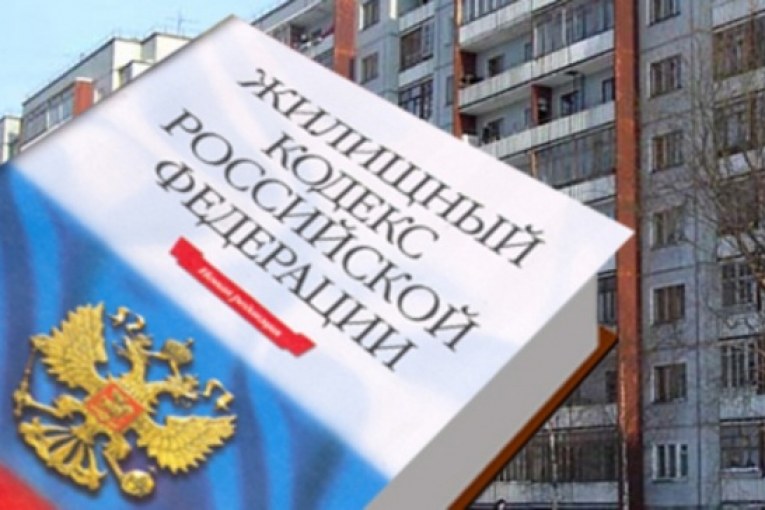 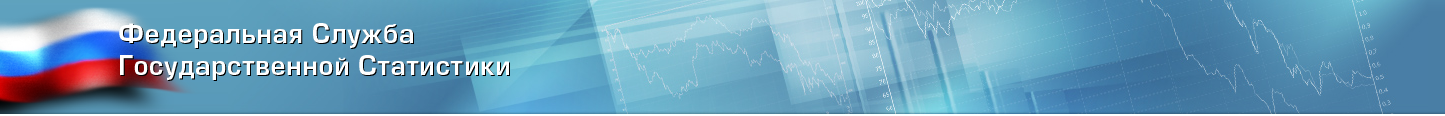 ТЕРРИТОРИАЛЬНЫЙ ОРГАН ФЕДЕРАЛЬНОЙ СЛУЖБЫ ГОСУДАРСТВЕННОЙ СТАТИСТИКИ ПО БЕЛГОРОДСКОЙ ОБЛАСТИ
Площадь жилищного фонда Белгородской области по муниципальным образованиям
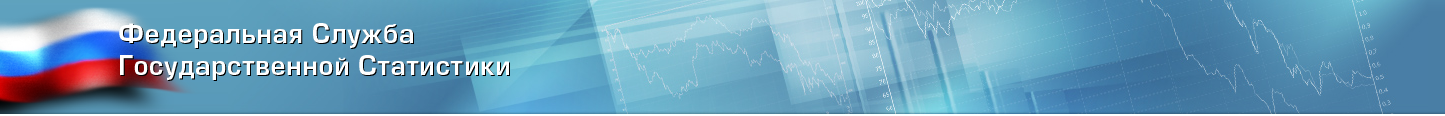 ТЕРРИТОРИАЛЬНЫЙ ОРГАН ФЕДЕРАЛЬНОЙ СЛУЖБЫ ГОСУДАРСТВЕННОЙ СТАТИСТИКИ ПО БЕЛГОРОДСКОЙ ОБЛАСТИ
Площадь жилищного фонда Белгородской области по муниципальным образованиям
Статья 19 (пункт 2) Жилищного кодекса Российской Федерации
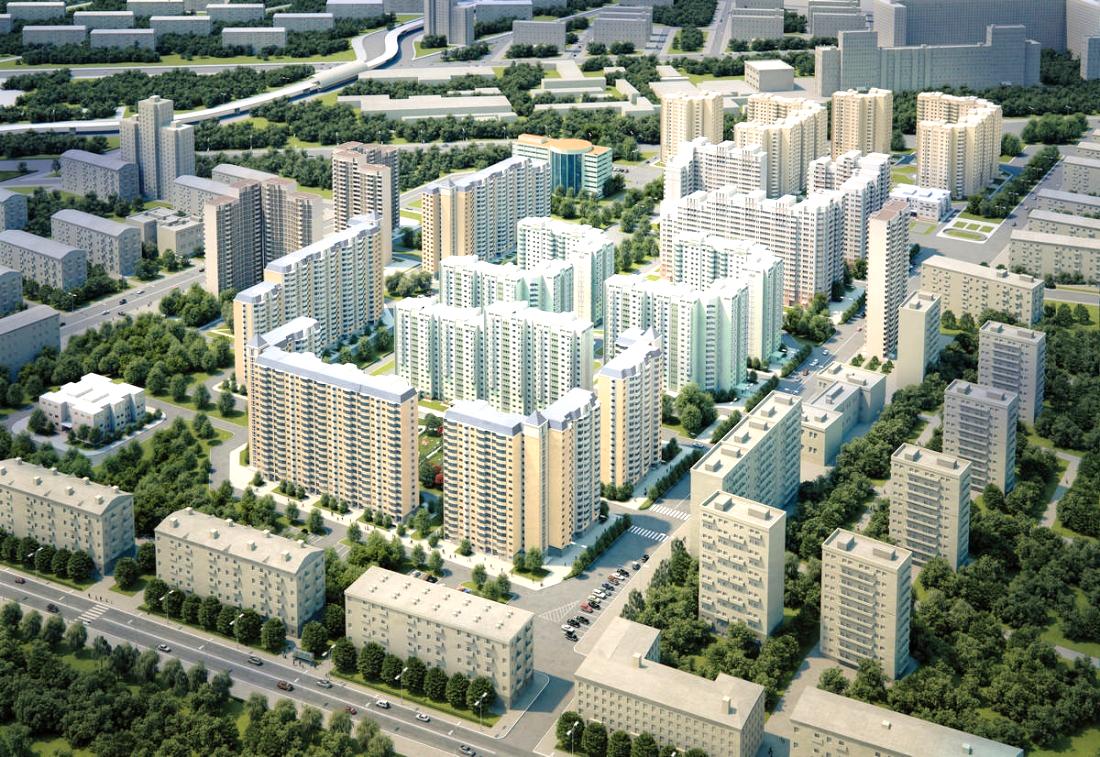 Формы собственности жилищного фонда
Государственный 
жилищный фонд
Муниципальный
 жилищный фонд
Собственность граждан
Жилищный фонд Российской Федерации
Собственность муни­ципальных образований
Собственность юридических лиц
Жилищный фонд субъектов Российской Федерации
5
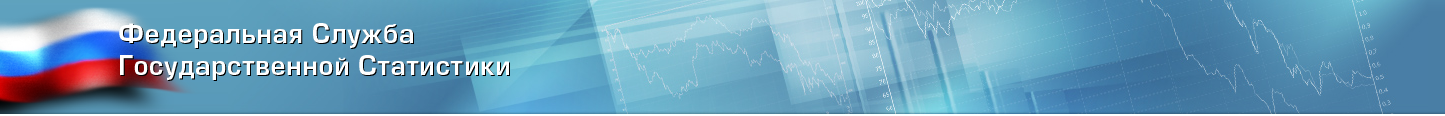 ТЕРРИТОРИАЛЬНЫЙ ОРГАН ФЕДЕРАЛЬНОЙ СЛУЖБЫ ГОСУДАРСТВЕННОЙ СТАТИСТИКИ ПО БЕЛГОРОДСКОЙ ОБЛАСТИ
Структура жилищного фонда Белгородской области на 1 января 2019 г.
Определение жилых домов блокированной застройки
Жилые дома блокированной застройки - жилые дома с количеством этажей не более чем три, состоящие из нескольких блоков, количество которых не превышает десять и каждый из которых предназначен для проживания одной семьи, имеет общую стену (общие стены) без проемов с соседним блоком или соседними блоками, расположен на отдельном земельном участке и имеет выход на территорию общего пользования (пункт 2 части 2 статьи 49 Градостроительного кодекса Российской Федерации). 

Жилые дома блокированной застройки отражаются в форме как жилые дома (индивидуально-определённые здания), если помещения в них, относящиеся к разным квартирам, не располагаются друг над другом, и общими являются только стены между соседними блоками. В соответствии со «СП 55.13330.2016. Свод правил. Дома жилые одноквартирные. СНиП 31-02-2001» к блоку жилому автономному относится - жилой блок, имеющий самостоятельные инженерные системы и индивидуальные подключения к внешним сетям, не имеющий общих с соседними жилыми блоками чердаков, подполий, шахт коммуникаций, вспомогательных помещений, наружных входов, а также помещений, расположенных над или под другими жилыми блоками.

Жилые дома блокированной застройки отражаются в форме как многоквартирные жилые дома, если  помещения в них, относящиеся к разным квартирам, располагаются над помещениями другой квартиры, или когда автономные жилые блоки имеют общие выходы, чердаки, подполья, шахты коммуникации, инженерные системы.
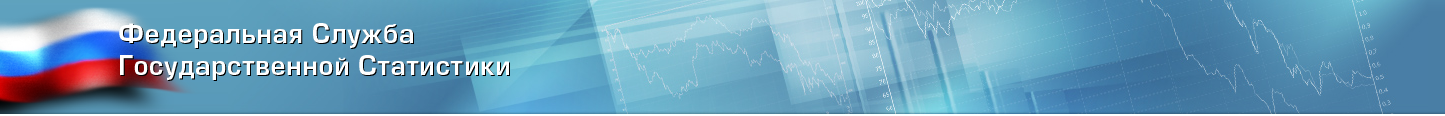 ТЕРРИТОРИАЛЬНЫЙ ОРГАН ФЕДЕРАЛЬНОЙ СЛУЖБЫ ГОСУДАРСТВЕННОЙ СТАТИСТИКИ ПО БЕЛГОРОДСКОЙ ОБЛАСТИ
Жилищный фонд Белгородской области
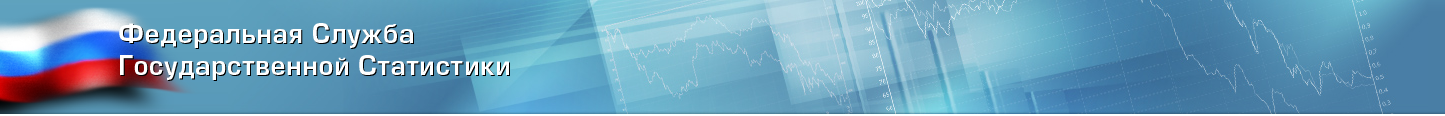 ТЕРРИТОРИАЛЬНЫЙ ОРГАН ФЕДЕРАЛЬНОЙ СЛУЖБЫ ГОСУДАРСТВЕННОЙ СТАТИСТИКИ ПО БЕЛГОРОДСКОЙ ОБЛАСТИ
Площадь жилищного фонда в среднем на 1 жителяпо муниципальным образованиям  на 1 января 2019 года
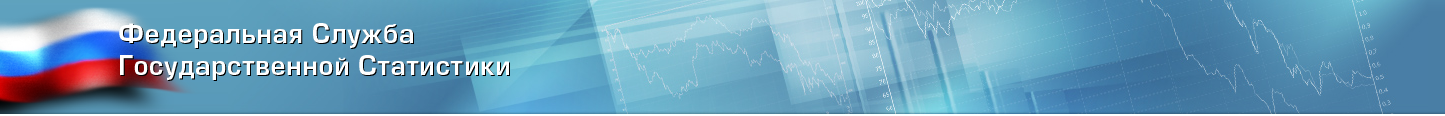 ТЕРРИТОРИАЛЬНЫЙ ОРГАН ФЕДЕРАЛЬНОЙ СЛУЖБЫ ГОСУДАРСТВЕННОЙ СТАТИСТИКИ ПО БЕЛГОРОДСКОЙ ОБЛАСТИ
Площадь жилищного фонда в среднем на 1 жителяпо муниципальным образованиям  на 1 января 2019 года
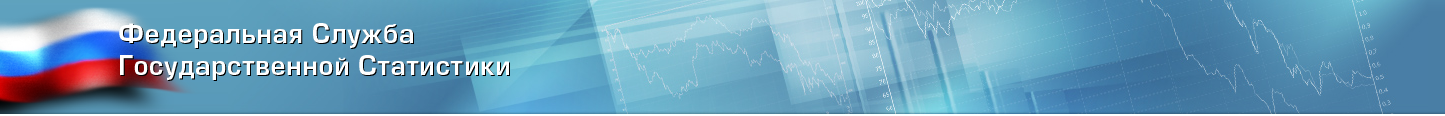 ТЕРРИТОРИАЛЬНЫЙ ОРГАН ФЕДЕРАЛЬНОЙ СЛУЖБЫ ГОСУДАРСТВЕННОЙ СТАТИСТИКИ ПО БЕЛГОРОДСКОЙ ОБЛАСТИ
Форма Федерального статистического наблюдения № 1-Жилфонд «Сведения о жилищном фонде»

Утв.приказом Росстата от 18.07.2019 № 414
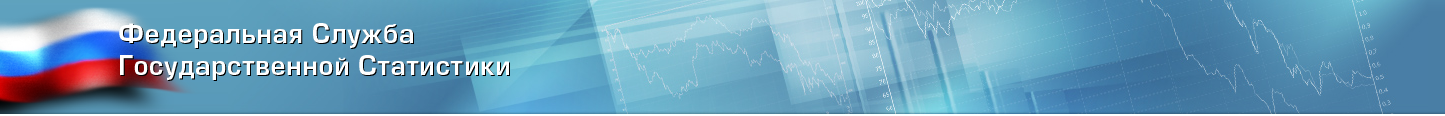 ТЕРРИТОРИАЛЬНЫЙ ОРГАН ФЕДЕРАЛЬНОЙ СЛУЖБЫ ГОСУДАРСТВЕННОЙ СТАТИСТИКИ ПО БЕЛГОРОДСКОЙ ОБЛАСТИ
Предоставление гражданам жилых помещений в 2018 году
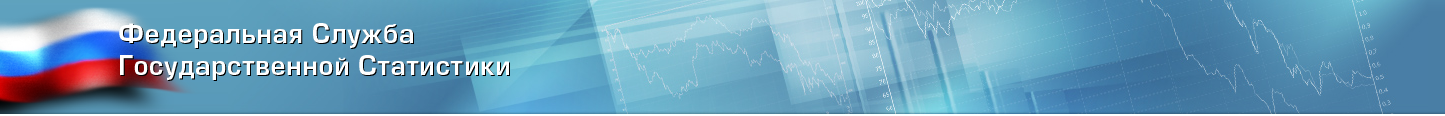 ТЕРРИТОРИАЛЬНЫЙ ОРГАН ФЕДЕРАЛЬНОЙ СЛУЖБЫ ГОСУДАРСТВЕННОЙ СТАТИСТИКИ ПО БЕЛГОРОДСКОЙ ОБЛАСТИ
Спасибо за внимание !
Разъяснения и рекомендации размещены по адресу
http://www.belg.gks.ru раздел «Отчетность», рубрика «Методология»
Ведущий специалист-эксперт отдела статистики строительства, инвестиций, торговли и ЖКХ Ушакова Лариса Анатольевна
тел. 8 (4722) 23-57-17